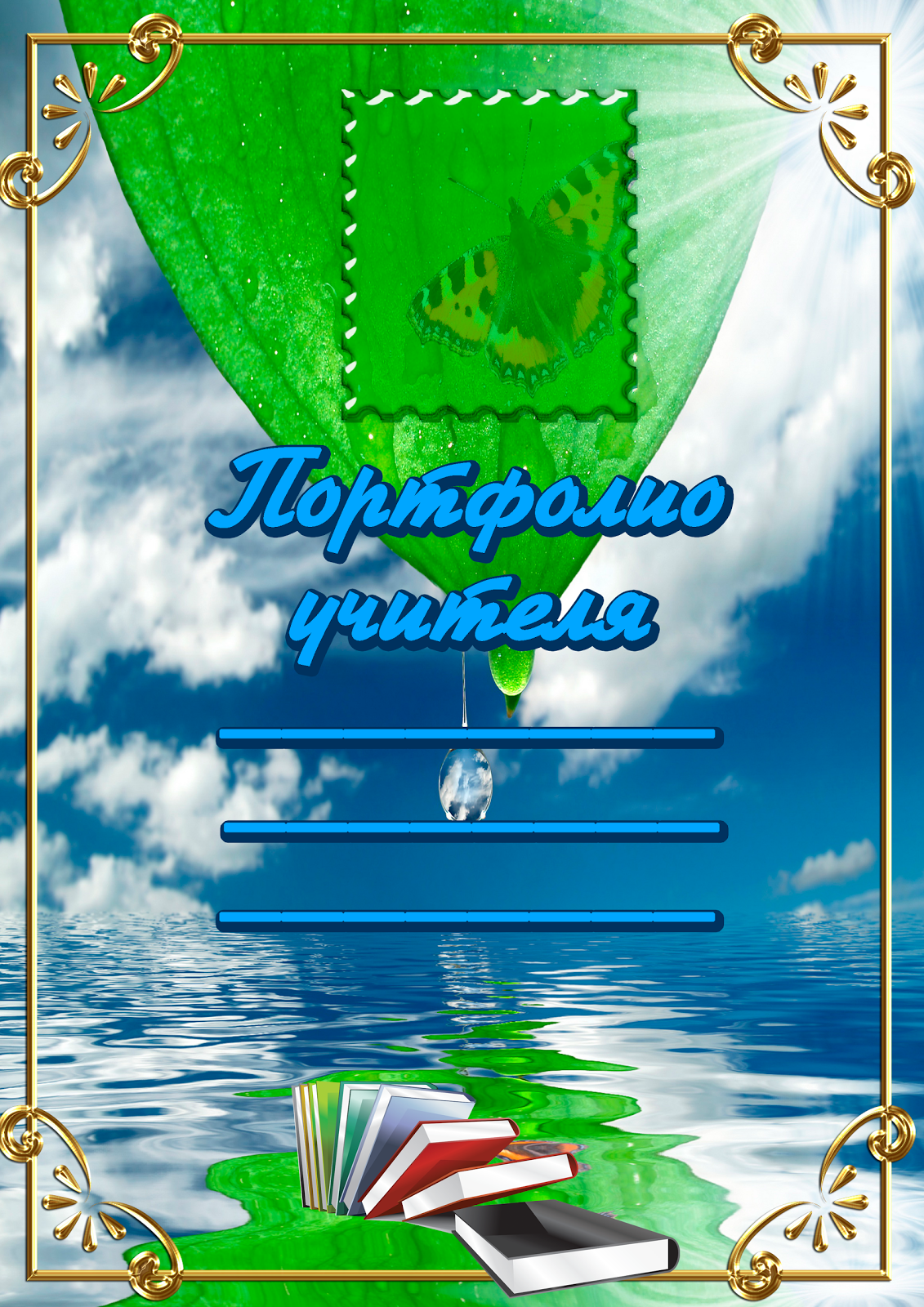 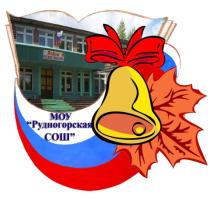 ПОРТФОЛИО 
    учителя начальных классов
   МАОУ СОШ№ 5 г. Ишима
Назарова
Татьяна
Викторовна
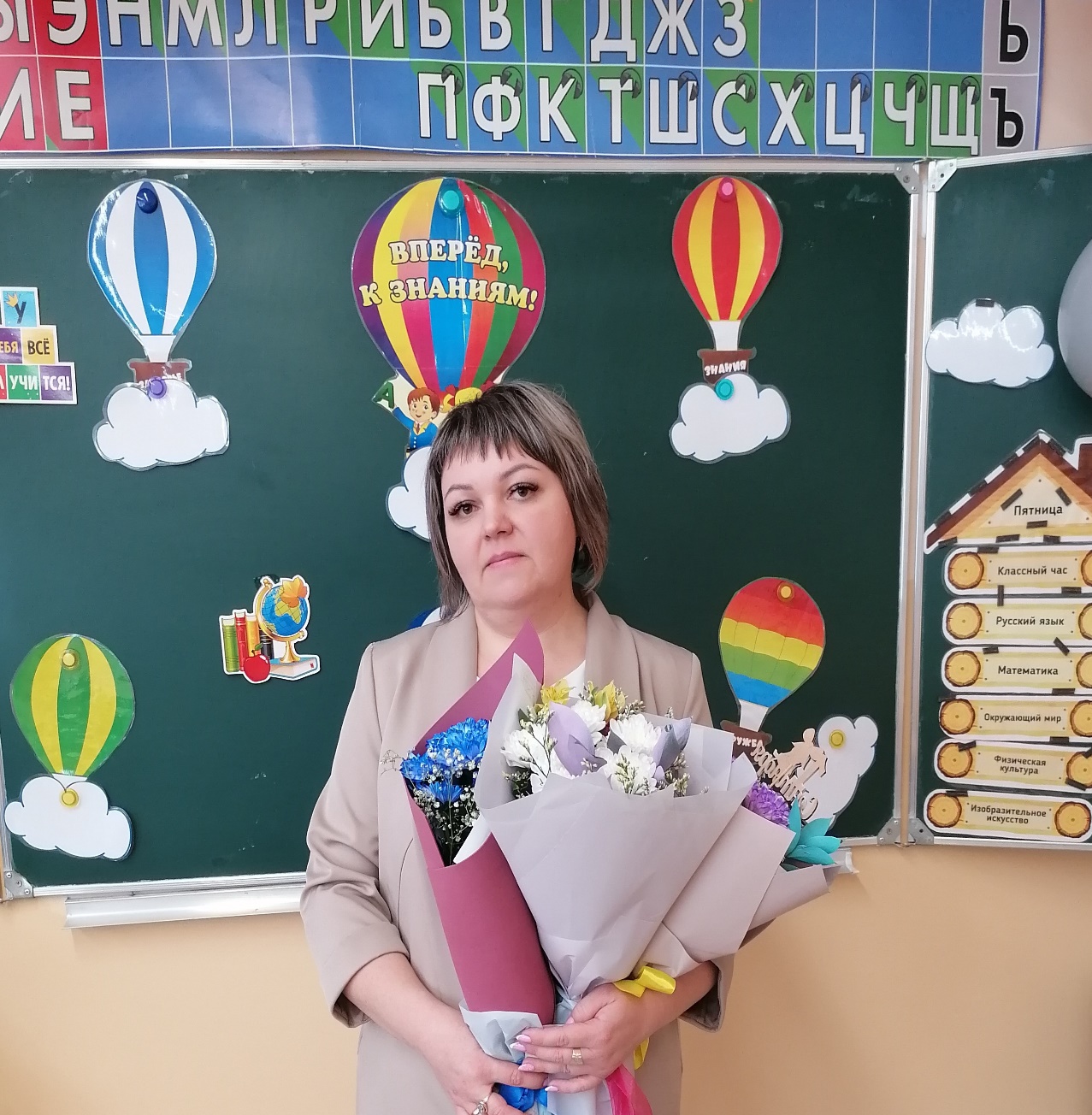 Назарова 
         Татьяна Викторовна
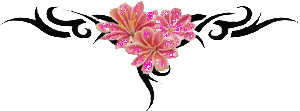 Много есть профессий на планете. Но учитель – лучшая из них.
Образование – высшее  педагогическое  «Тюменский государственный университет»

учитель начальных классов 
1 квалификационной категории
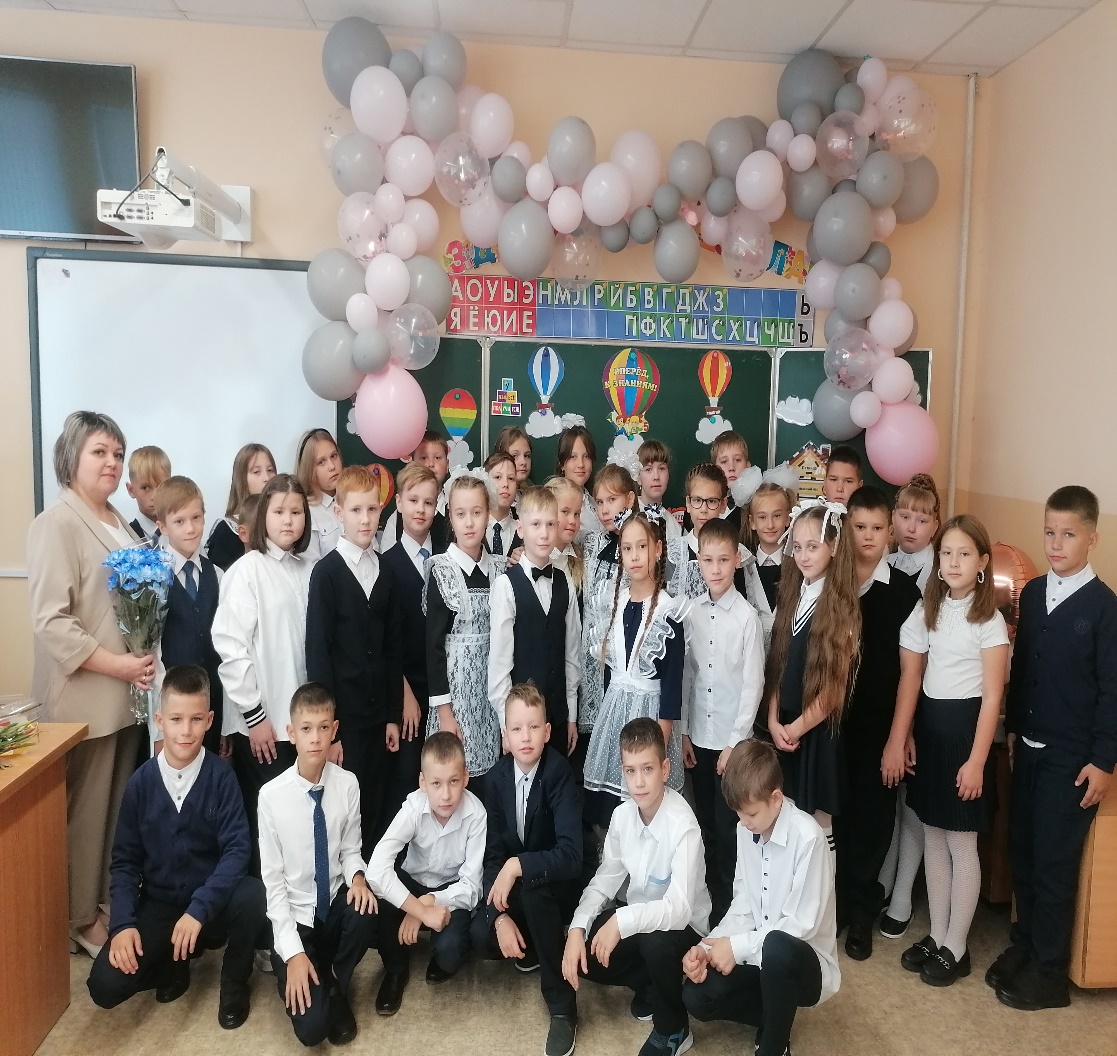 Моя профессиональная позиция
Стараюсь в своей работе научить детей быть любознательными, не бояться ошибаться, уметь самостоятельно находить ответы на свои вопросы, быть ответственными за свои поступки.
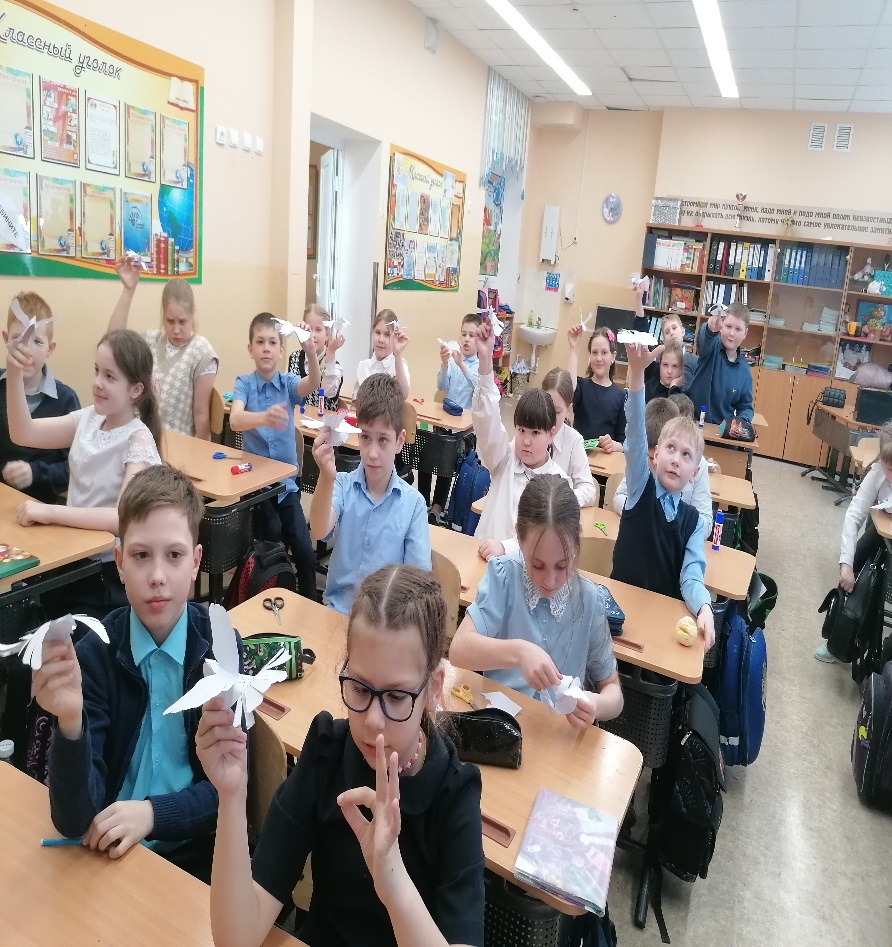 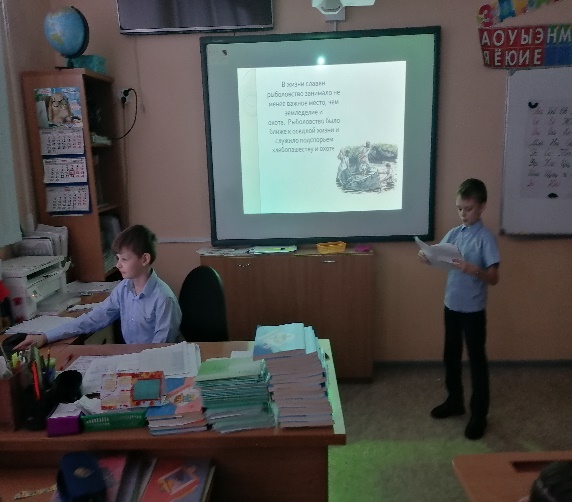 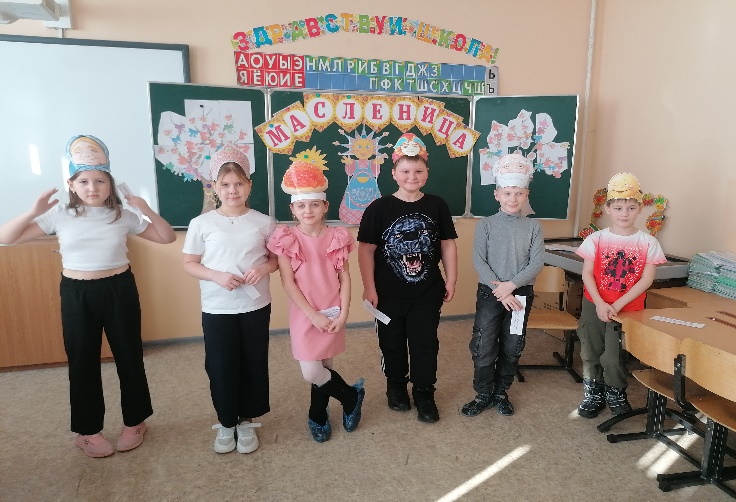 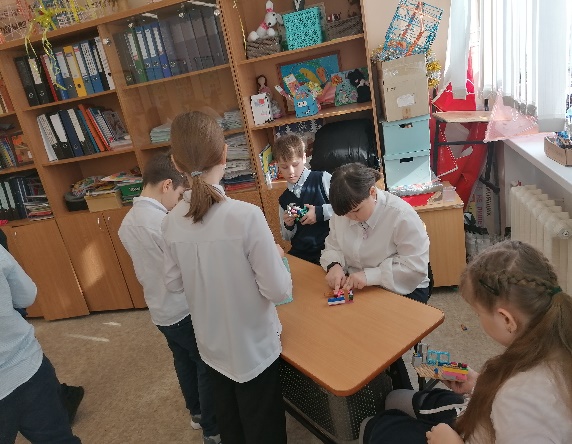 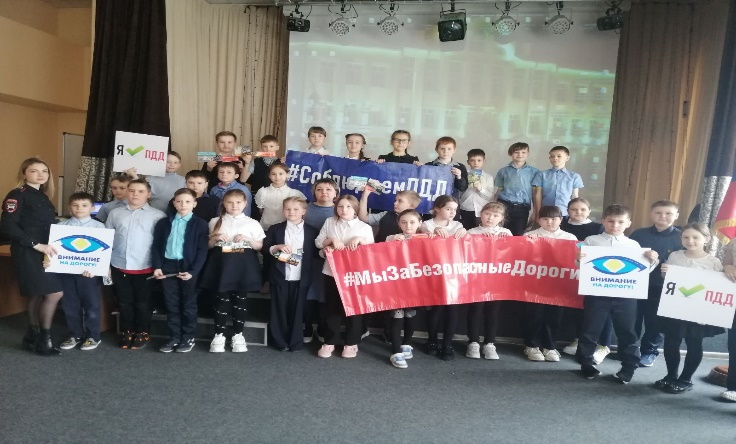 Педагогическое кредо
Не мыслями надо учить, а учить мыслить


Найти ключик к каждой детской душе, подарить детям частичку своего сердца.

Главное вера в ребёнка, уважение его личности, стремление помочь ему в достижении успеха.

Дети всегда должны находиться в поиске, каждый раз открывая для себя что-то новое. В творческой обстановке всегда рождаются новые идеи, замыслы, возникает атмосфера сотрудничества, которая в свою очередь рождает вкус к творчеству, делает его привлекательным для всех.
Закон «Об образовании РФ»
ФГОС
Title
Учебный план
Примерная программа
Рабочие учебные программы
Календарно-тематический план
Нормативные документы, используемые в работе
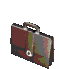 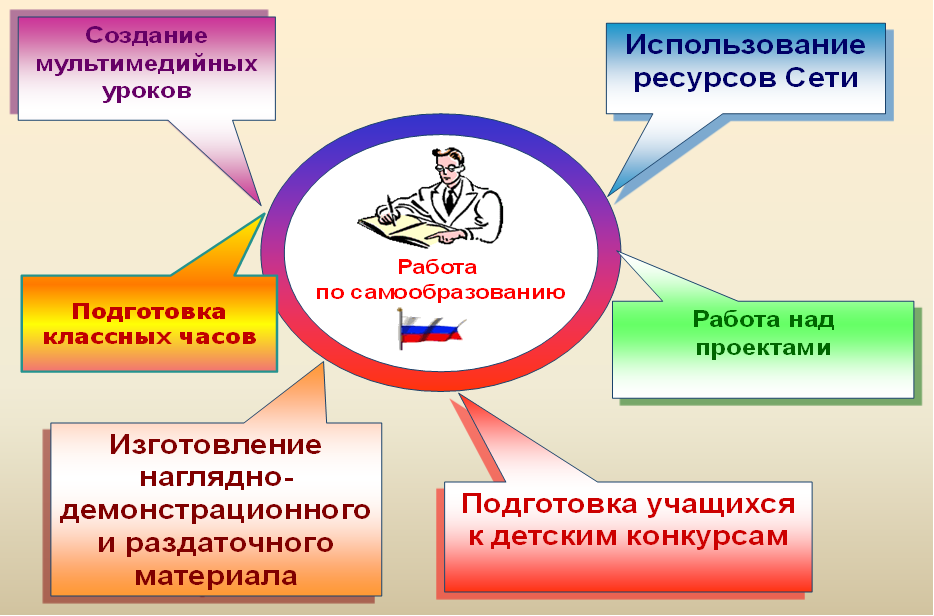 Моя профессиональная позиция
Способность к рефлексии  и самопознанию
Творческое мышление
Личность
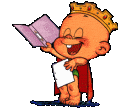 Личность
Умение работать с информацией
Развитая коммуникация компетенция
Научить учиться
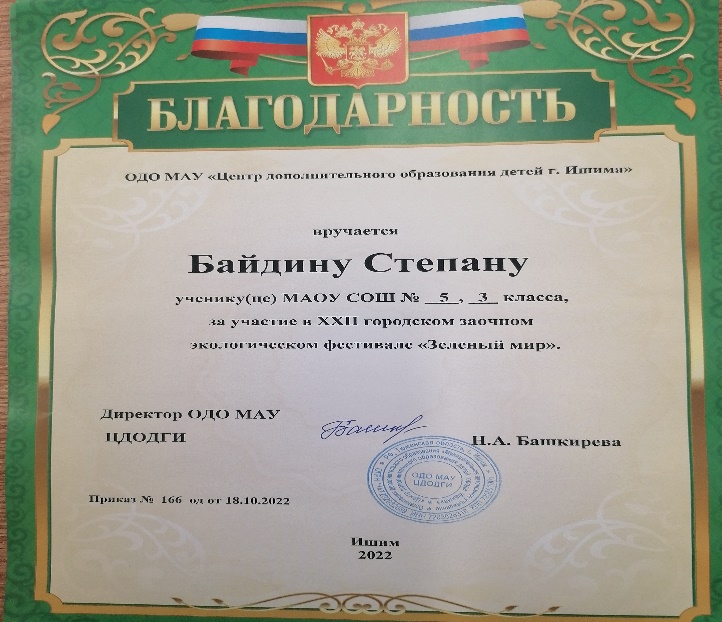 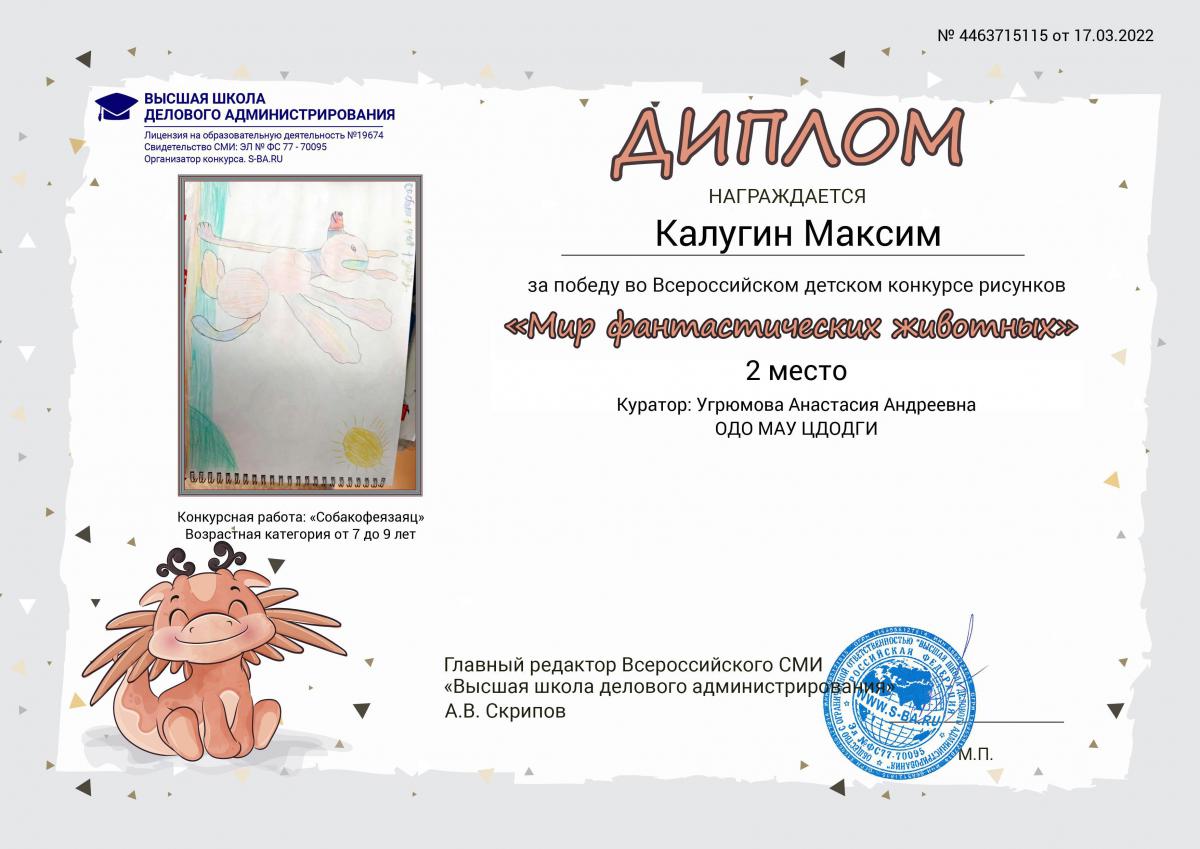 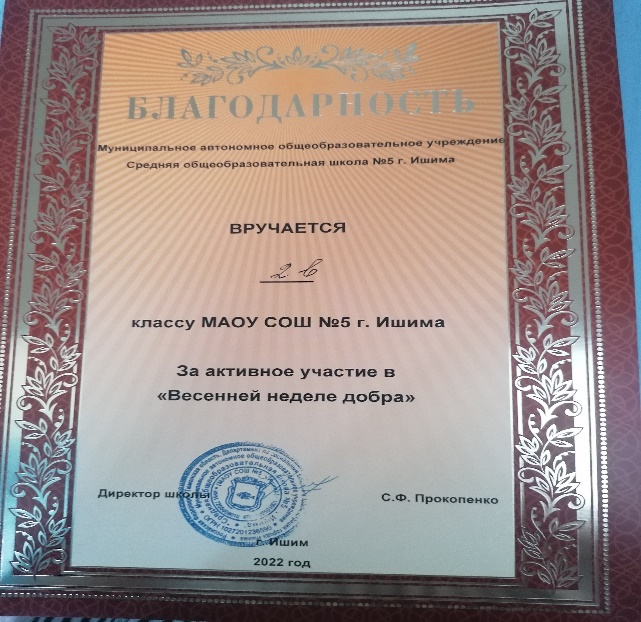 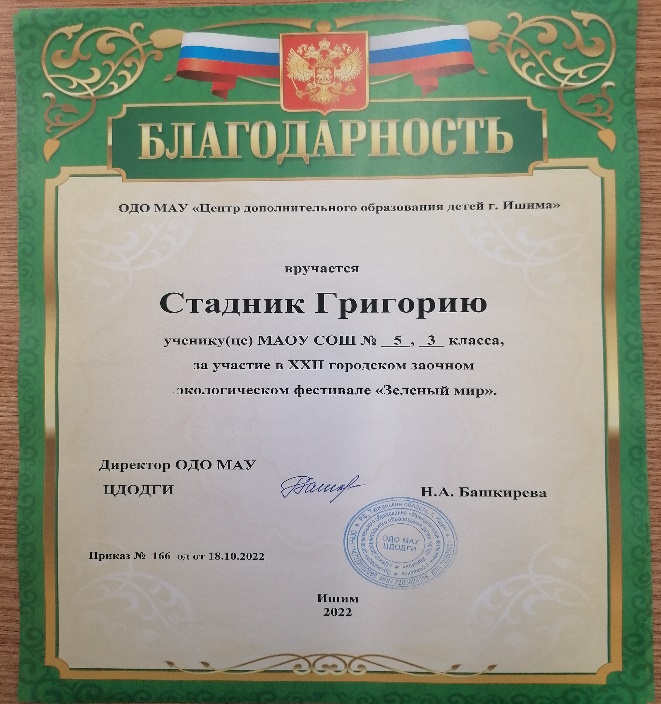 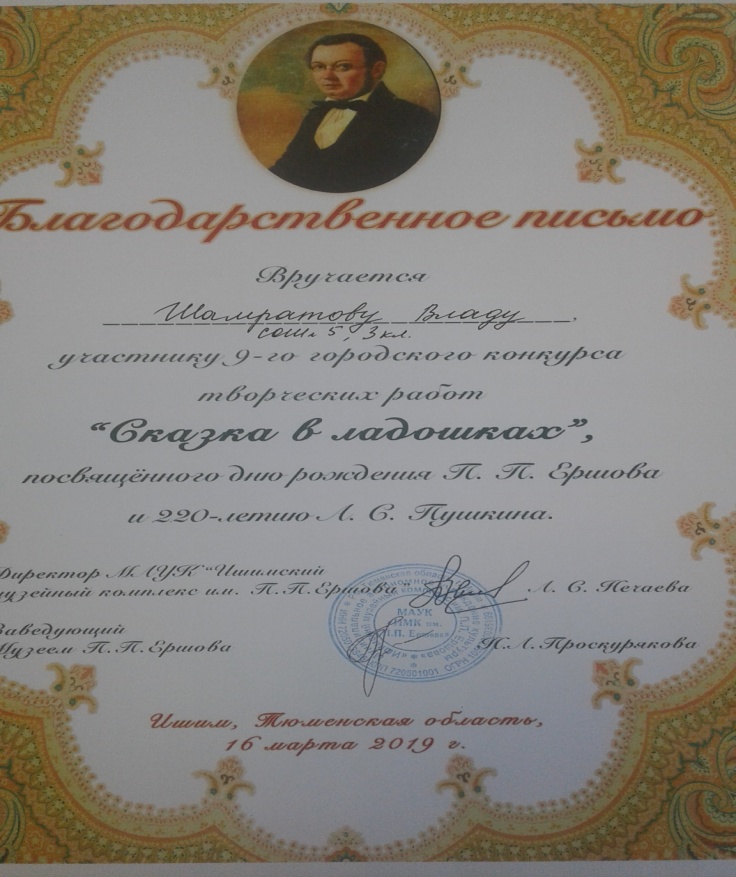 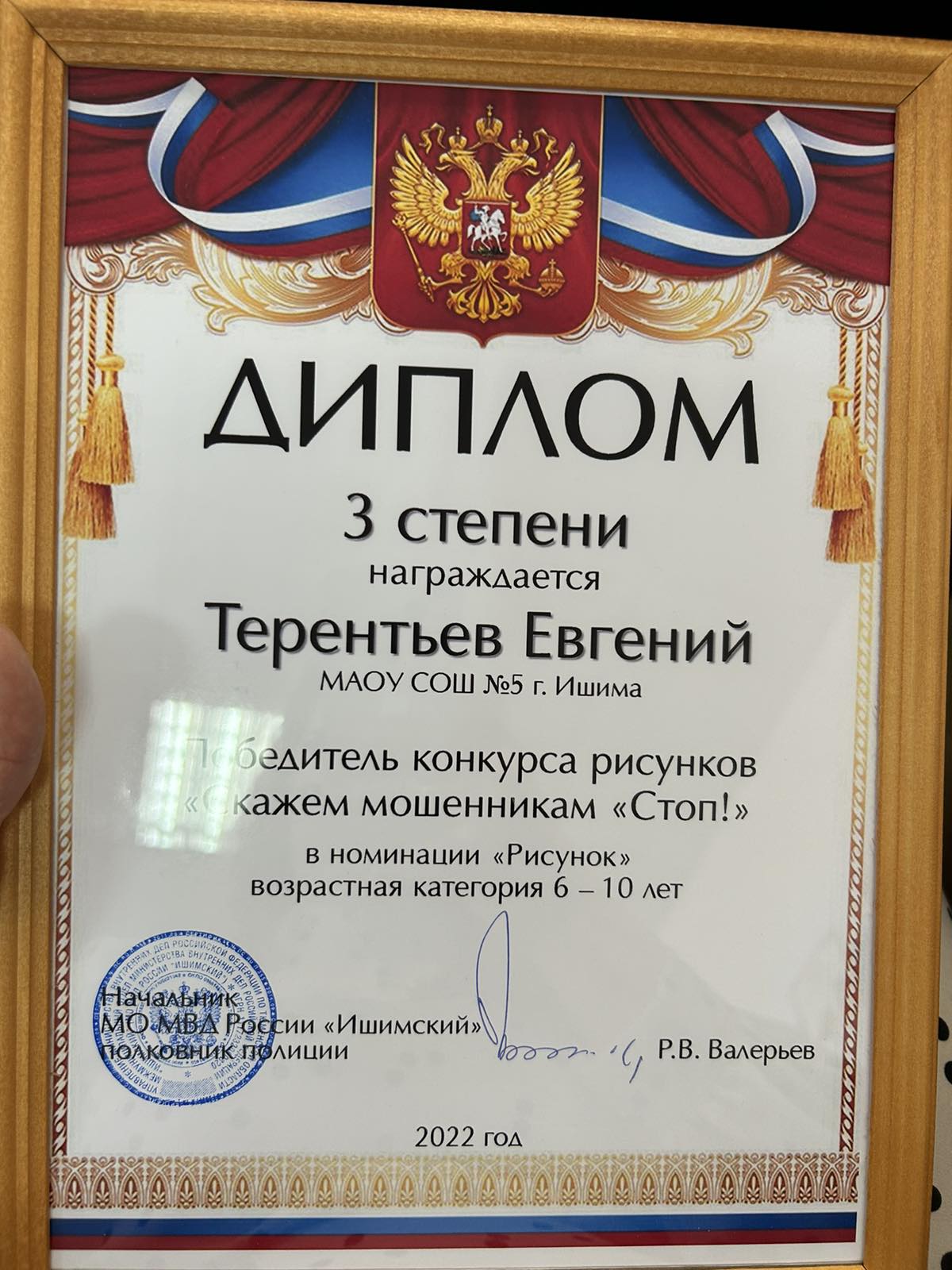 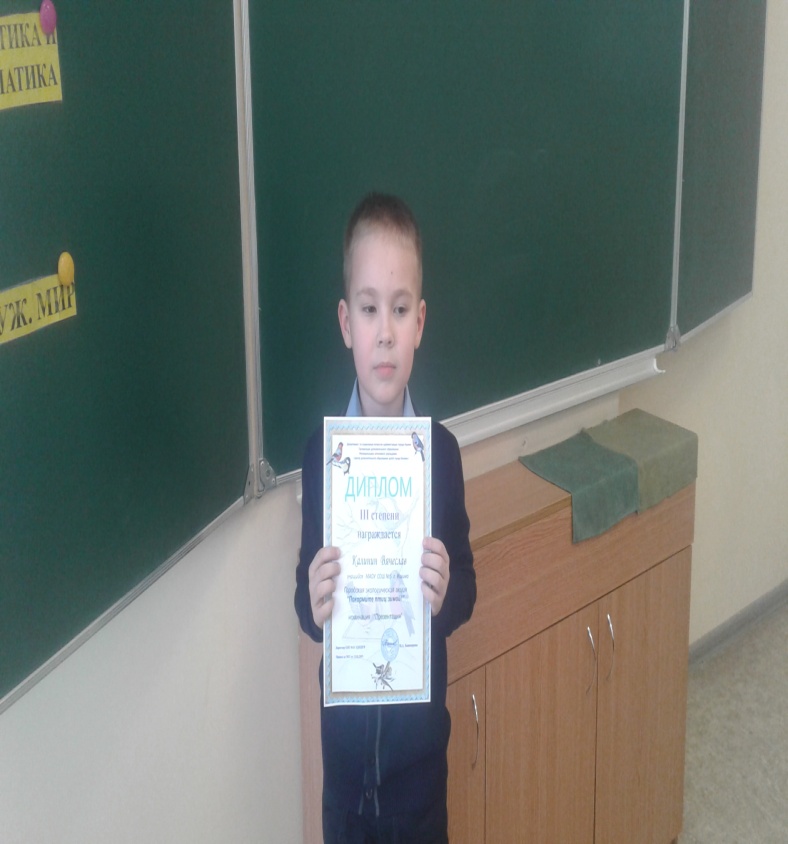 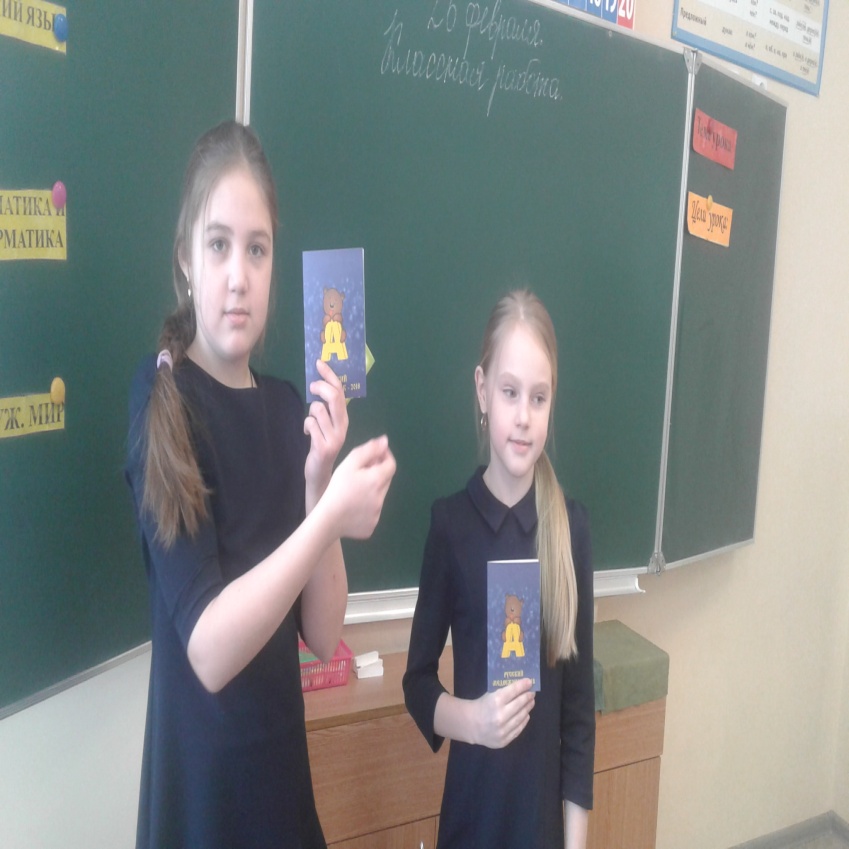 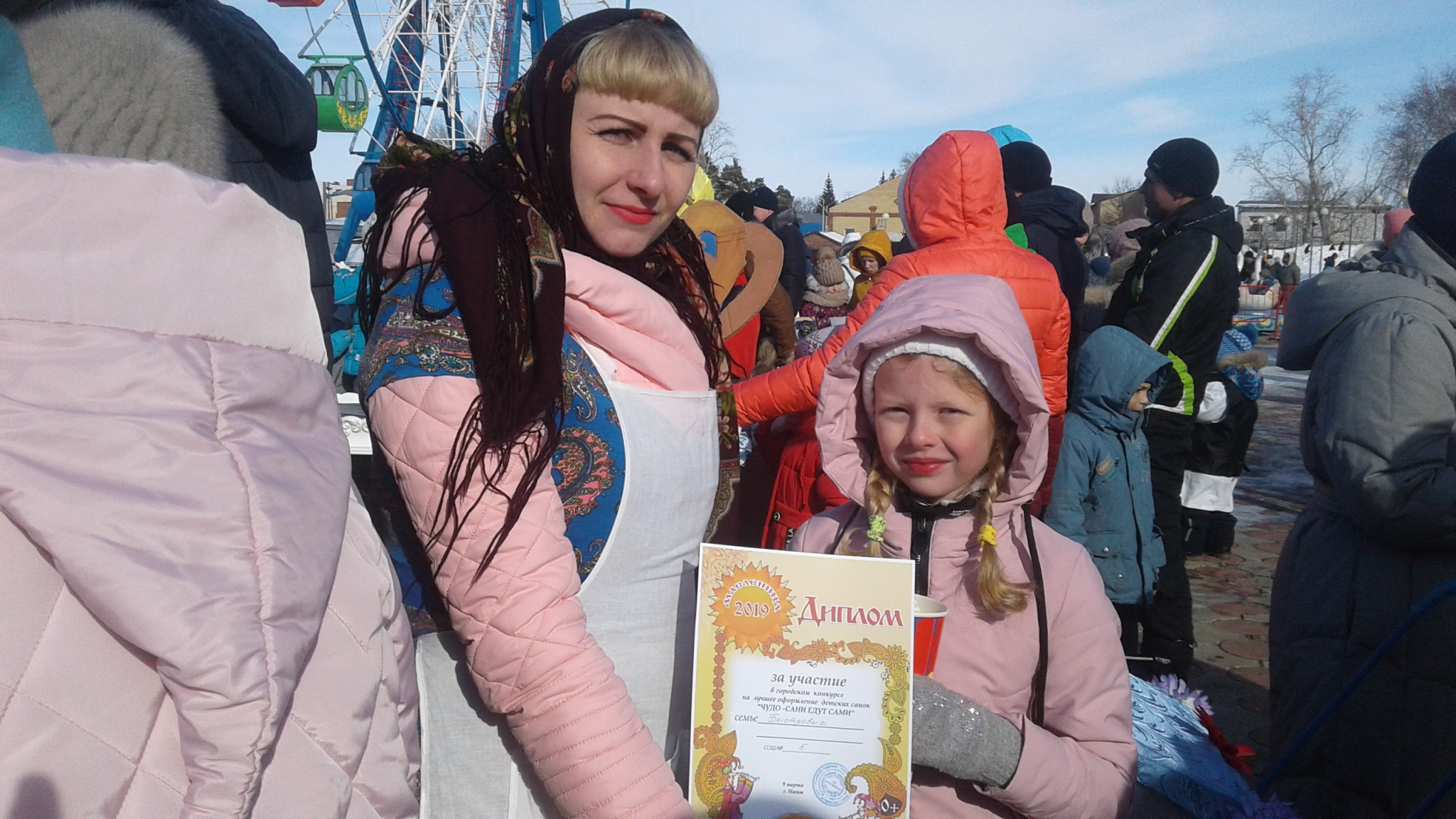 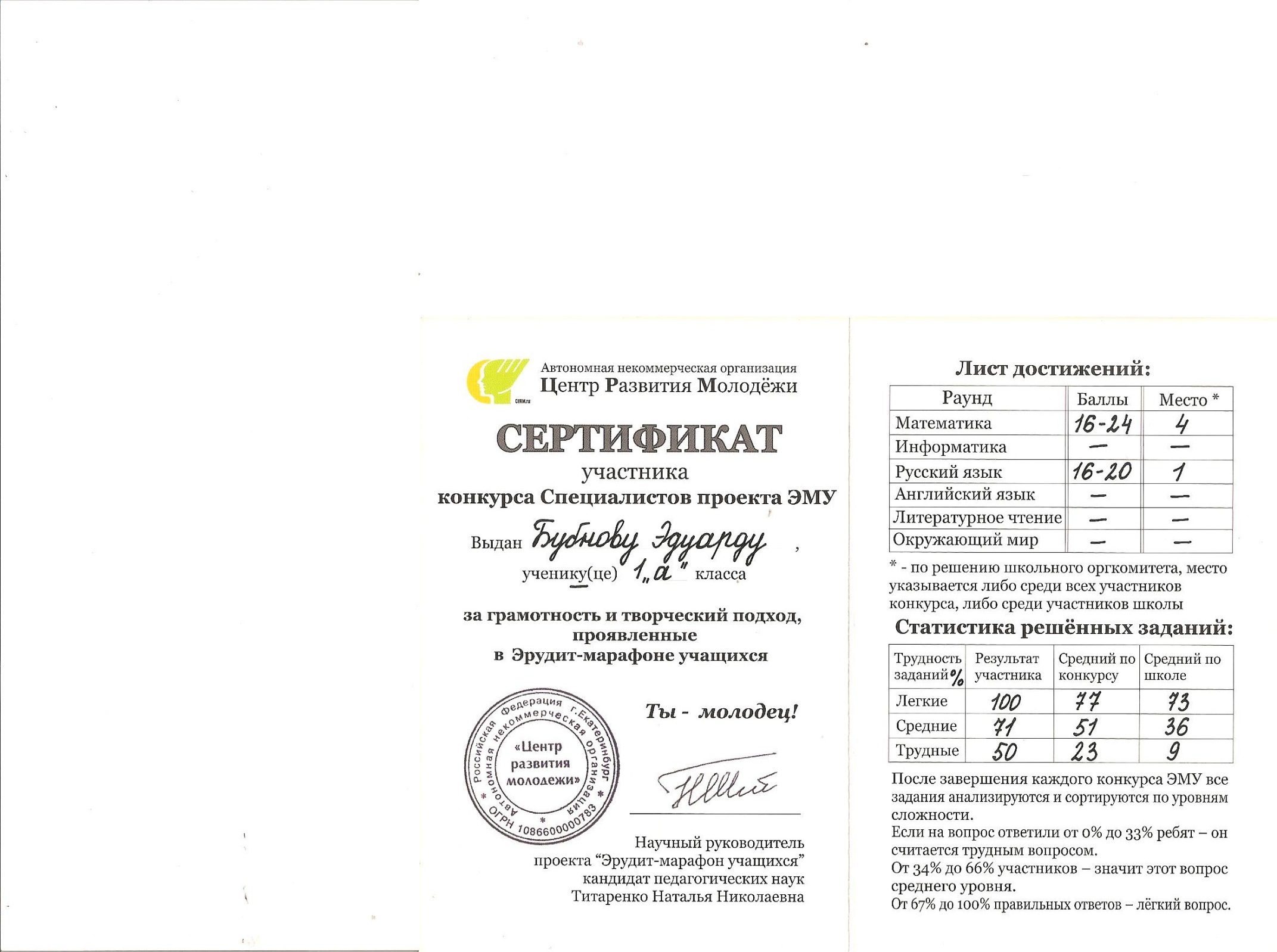 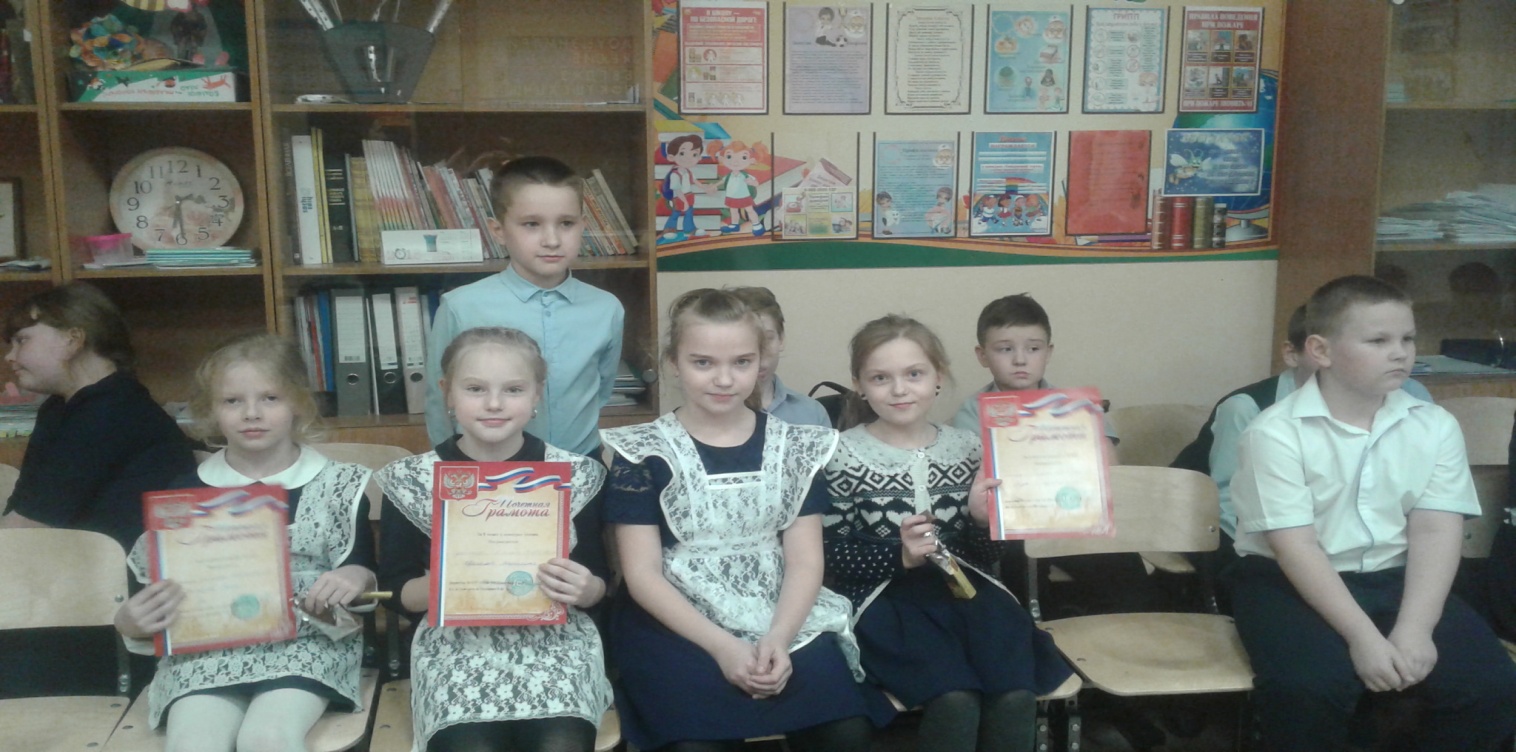 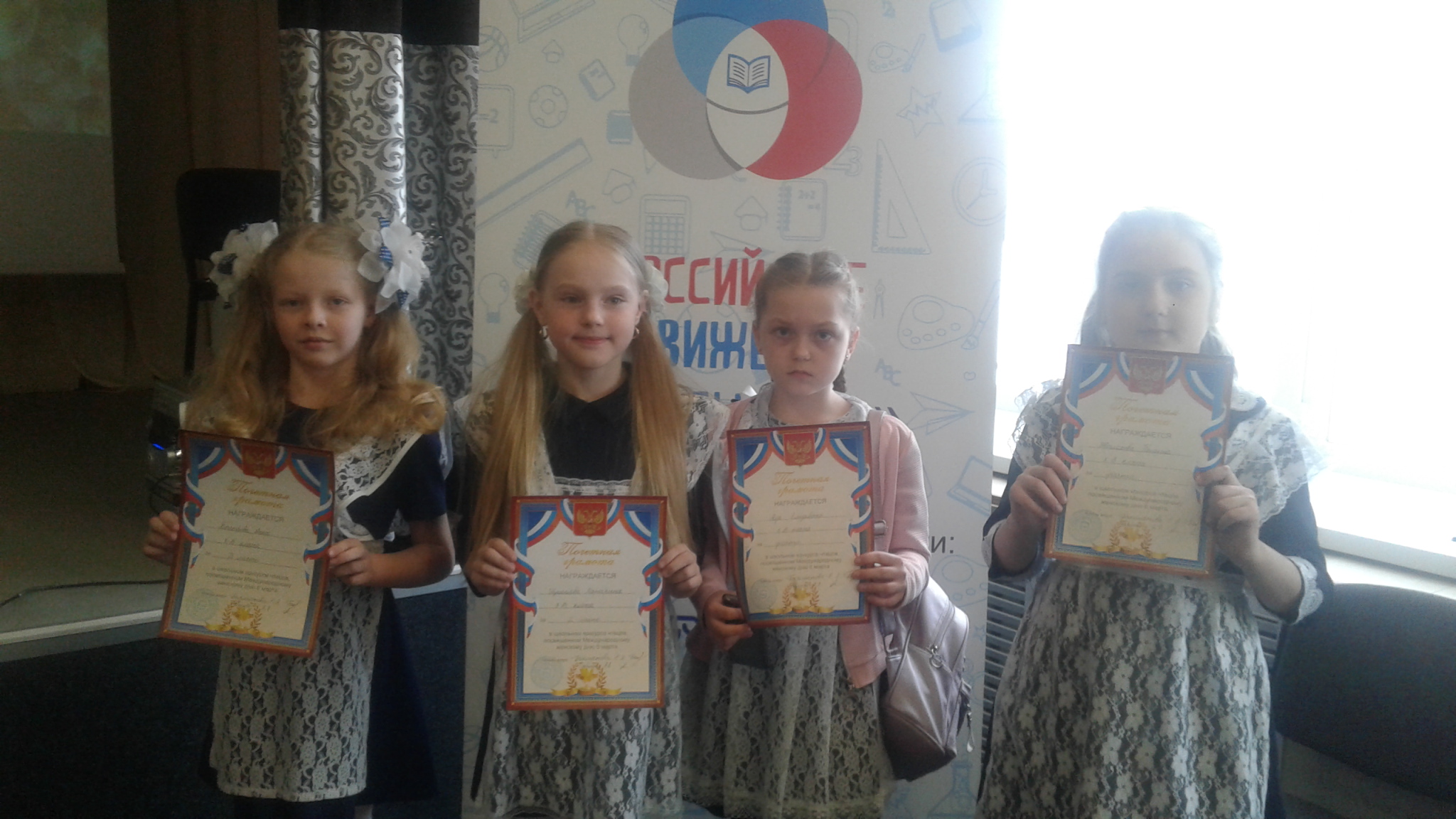 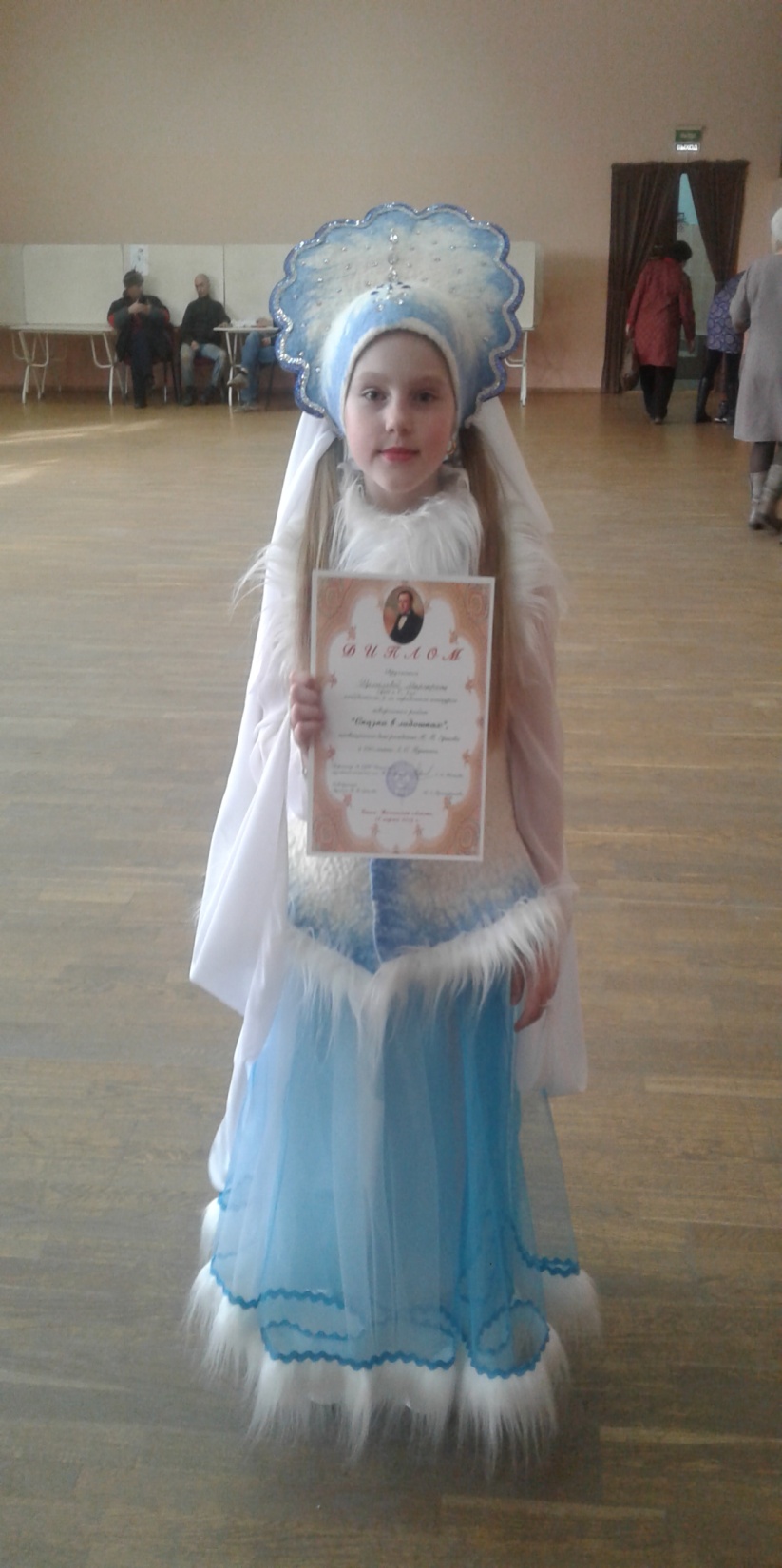 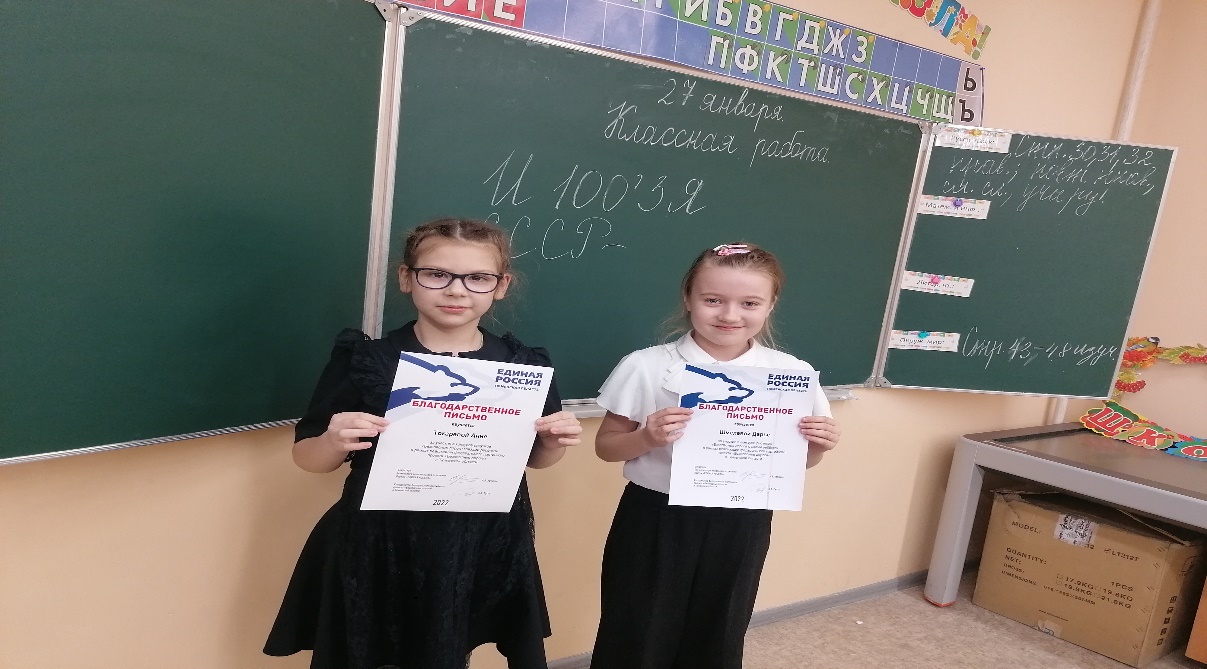 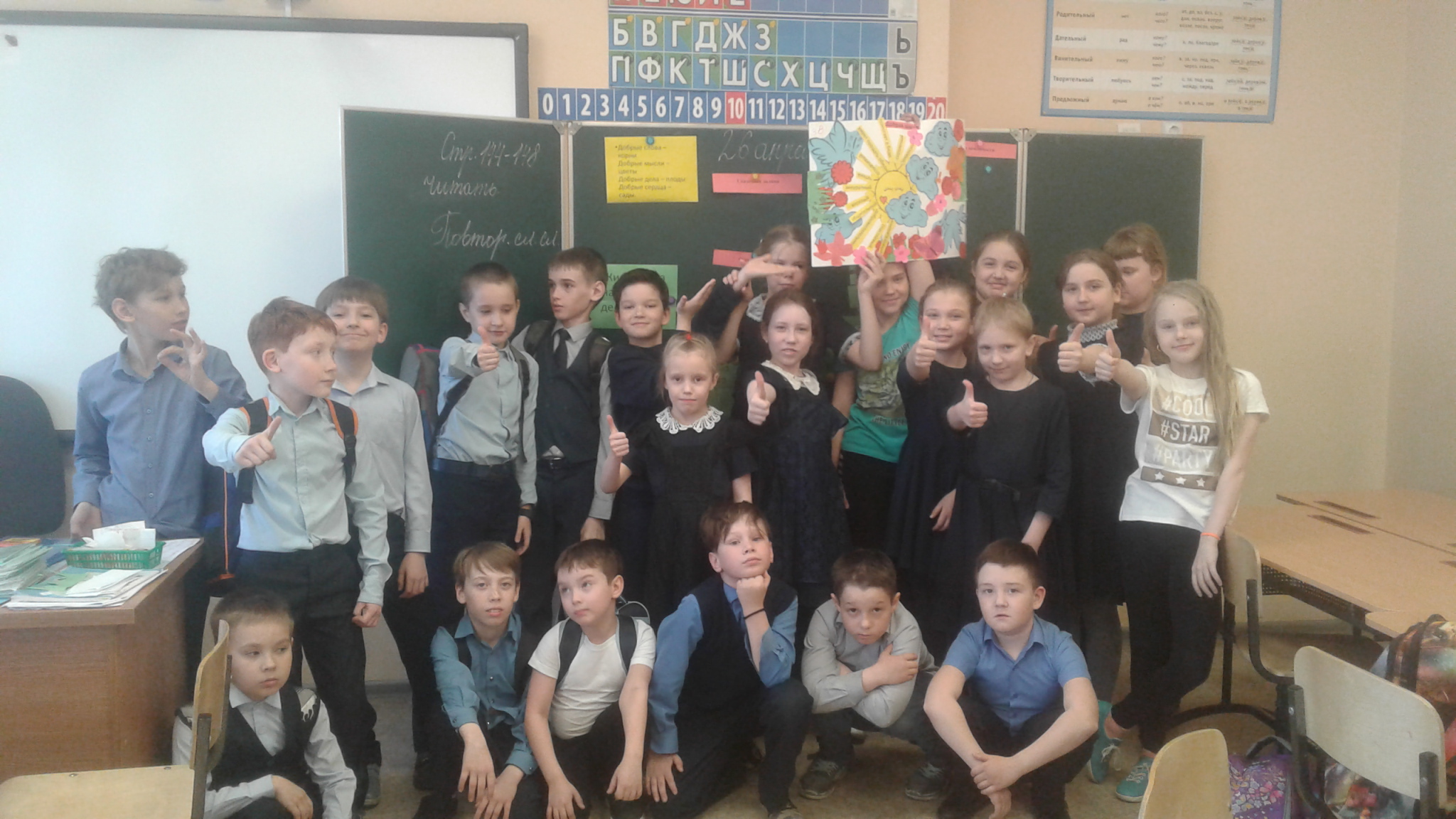 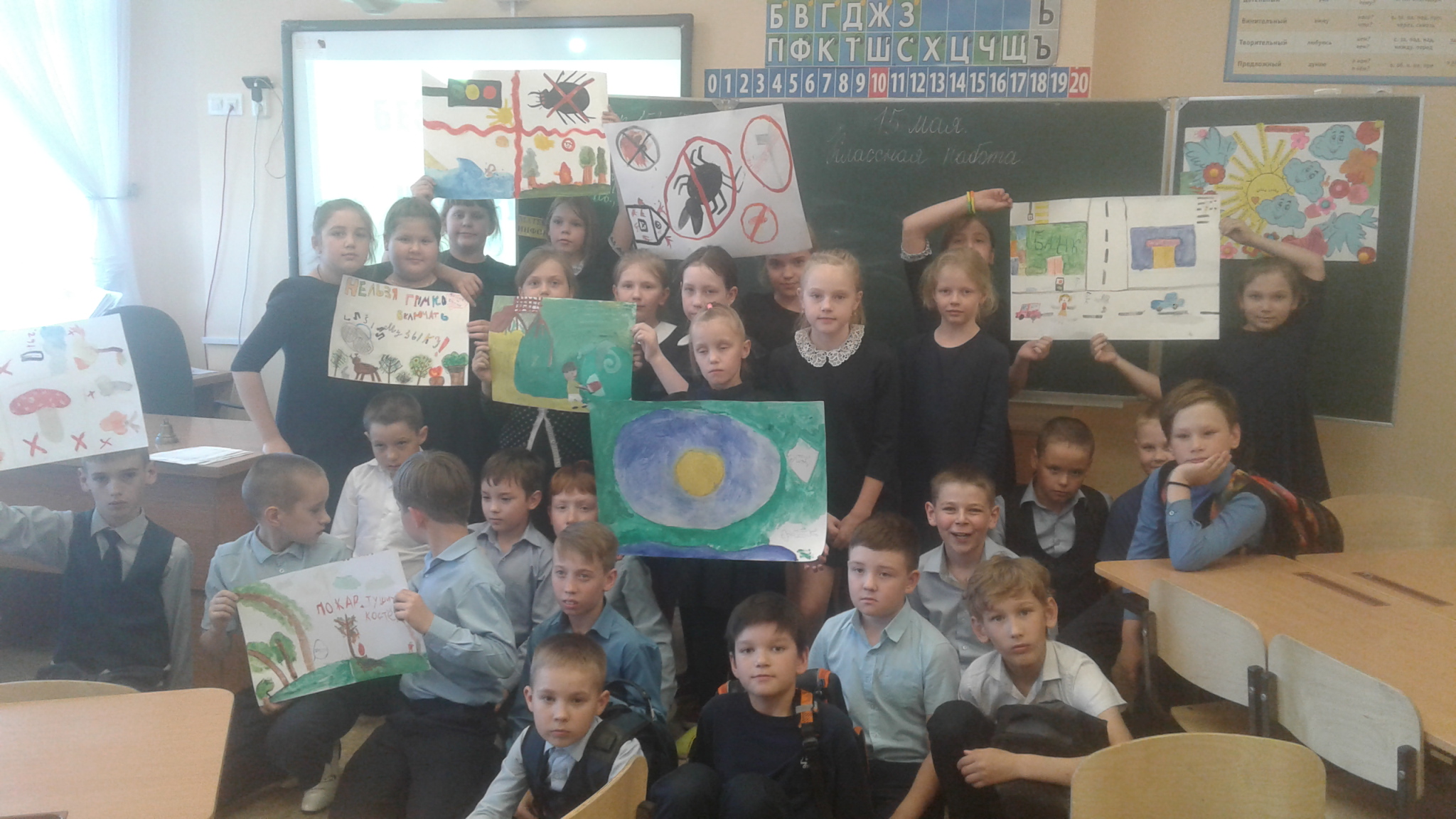 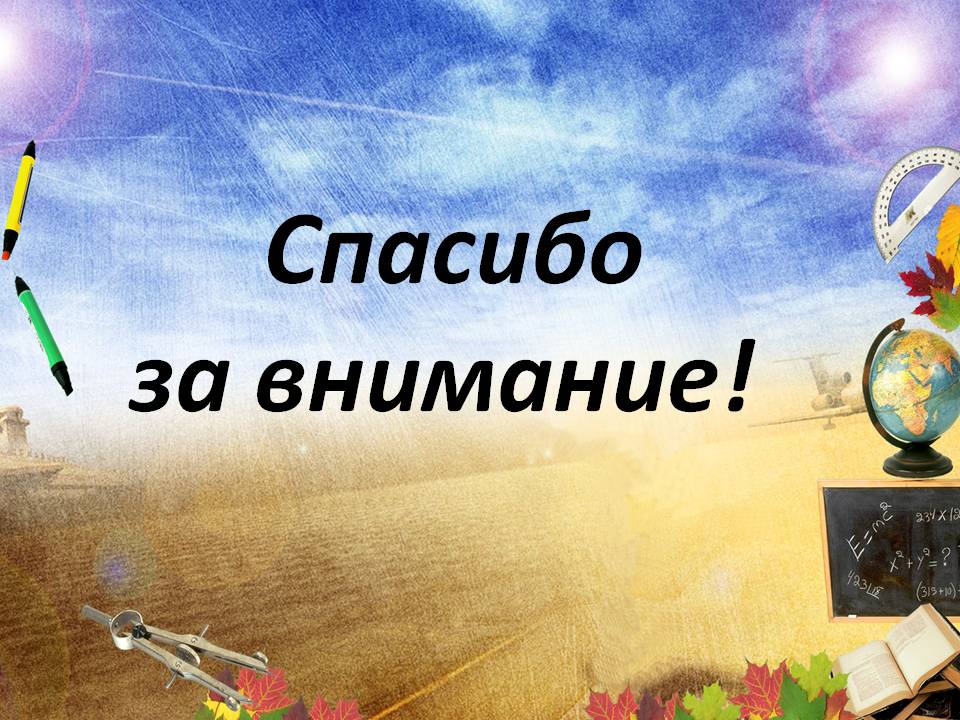